点击此处添加您的论文标题
学院
LOGO
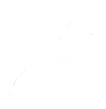 指导老师：都教授
答辩人：Peter
contents
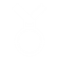 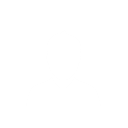 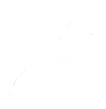 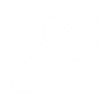 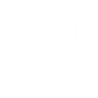 论文综述
选题背景及意义
点击这里添加相关说明
点击这里添加相关说明
点击这里添加相关说明
点击这里添加相关说明
点击这里添加相关说明
点击这里添加相关说明
点击这里添加相关说明
点击这里添加相关说明
研究方法及过程
论文总结
点击这里添加相关说明
点击这里添加相关说明
点击这里添加相关说明
点击这里添加相关说明
点击这里添加相关说明
点击这里添加相关说明
点击这里添加相关说明
点击这里添加相关说明
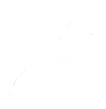 关键词
关键词
关键词
关键词
选题背景及意义
输入您的标题
这里输入您要的内容
这里输入您要的内容
这里输入您要的内容
输入您的标题
这里输入您要的内容
这里输入您要的内容
这里输入您要的内容
输入您的标题
这里输入您要的内容
这里输入您要的内容
这里输入您要的内容
输入您的标题
这里输入您要的内容
这里输入您要的内容
这里输入您要的内容
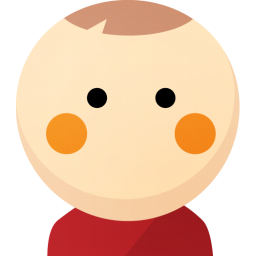 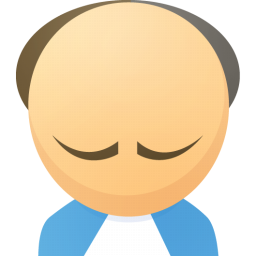 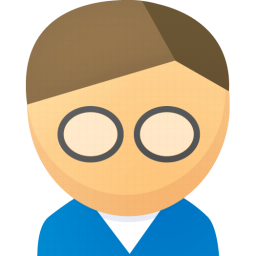 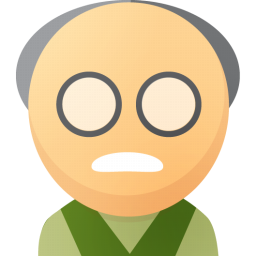 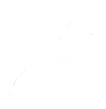 单击此处添加标题
单击此处添加标题
选题背景及意义
我们工作室致力于专业PPT模板的发布，课件及汇报PPT的美化，并为您提供专业的PPT个性定制服务。我们秉承“给您演示的光和热”的理念，为您分担职场压力,让您的每一次亮相都信心澎湃。专业的团队，完善的售后，热情的服务，科学严谨的逻辑，一丝不苟的工作态度，定能使您的发展如虎添翼！
除了模板的发布与定制，我们还为您准备了使用教程，希望能够能够更好的使用该作品，授人以鱼不如授人以渔，希望您在下班之余，能够和我们一起进步，共同感受PPT的巨大魅力与价值。我们诚祝您在工作中事事顺心，步步高升！最后让我们谨记：最重要的不是PPT，是你。
我们工作室致力于专业PPT模板的发布，课件及汇报PPT的美化，并为您提供专业的PPT个性定制服务。我们秉承“给您演示的光和热”的理念，为您分担职场压力,让您的每一次亮相都信心澎湃。专业的团队，完善的售后，热情的服务，科学严谨的逻辑，一丝不苟的工作态度，定能使您的发展如虎添翼！
除了模板的发布与定制，我们还为您准备了使用教程，希望能够能够更好的使用该作品，授人以鱼不如授人以渔，希望您在下班之余，能够和我们一起进步，共同感受PPT的巨大魅力与价值。我们诚祝您在工作中事事顺心，步步高升！最后让我们谨记：最重要的不是PPT，是你。
我们工作室致力于专业PPT模板的发布，课件及汇报PPT的美化，并为您提供专业的PPT个性定制服务。
我们工作室致力于专业PPT模板的发布，课件及汇报PPT的美化，并为您提供专业的PPT个性定制服务。
我们工作室致力于专业PPT模板的发布，课件及汇报PPT的美化，并为您提供专业的PPT个性定制服务。
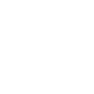 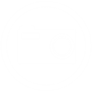 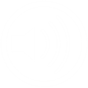 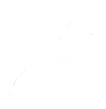 01
论文综述
05
02
04
03
我们工作室致力于专业PPT模板的发布，课件及汇报PPT的美化，并为您提供专业的PPT个性定制服务
我们工作室致力于专业PPT模板的发布，课件及汇报PPT的美化，并为您提供专业的PPT个性定制服务
我们工作室致力于专业PPT模板的发布，课件及汇报PPT的美化，并为您提供专业的PPT个性定制服务
我们工作室致力于专业PPT模板的发布，课件及汇报PPT的美化，并为您提供专业的PPT个性定制服务
我们工作室致力于专业PPT模板的发布，课件及汇报PPT的美化，并为您提供专业的PPT个性定制服务
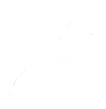 论文综述
我们工作室致力于专业PPT模板的发布，课件及汇报PPT的美化，并为您提供专业的PPT个性定制服务。我们秉承“给您演示的光和热”的理念，为您分担职场压力,让您的每一次亮相都信心澎湃。
我们工作室致力于专业PPT模板的发布，课件及汇报PPT的美化，并为您提供专业的PPT个性定制服务。我们秉承“给您演示的光和热”的理念，为您分担职场压力,让您的每一次亮相都信心澎湃。
我们工作室致力于专业PPT模板的发布，课件及汇报PPT的美化，并为您提供专业的PPT个性定制服务。我们秉承“给您演示的光和热”的理念，为您分担职场压力,让您的每一次亮相都信心澎湃。
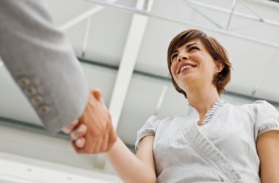 我们工作室致力于专业PPT模板的发布，课件及汇报PPT的美化，并为您提供专业的PPT个性定制服务。我们秉承“给您演示的光和热”的理念，为您分担职场压力,让您的每一次亮相都信心澎湃。专业的团队，完善的售后，热情的服务，科学严谨的逻辑，一丝不苟的工作态度，定能使您的发展如虎添翼！
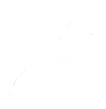 论文综述
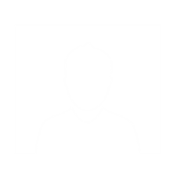 输入您要的标题
输入您的标题
请在这里输入您要的内容
请在这里输入您要的内容
请在这里输入您要的内容
输入您的标题
请在这里输入您要的内容
请在这里输入您要的内容
请在这里输入您要的内容
输入您的标题
请在这里输入您要的内容
请在这里输入您要的内容
请在这里输入您要的内容
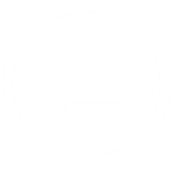 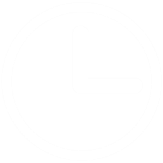 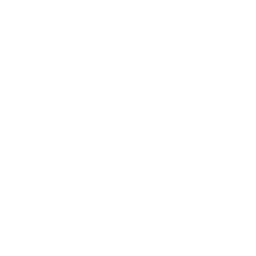 输入您的标题
请在这里输入您要的内容
请在这里输入您要的内容
请在这里输入您要的内容
输入您的标题
请在这里输入您要的内容
请在这里输入您要的内容
请在这里输入您要的内容
输入您的标题
请在这里输入您要的内容
请在这里输入您要的内容
请在这里输入您要的内容
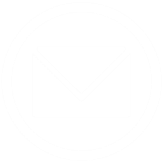 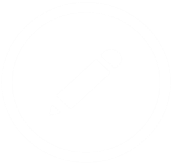 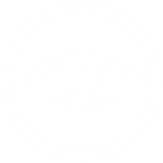 258
173
189
178
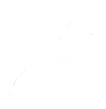 75%
64%
53%
研究方法及过程
市场份额
市场份额
市场份额
我们工作室致力于专业PPT模板的发布，课件及汇报PPT的美化，并为您提供专业的PPT个性定制服务。我们秉承“给您演示的光和热”的理念，为您分担职场压力,让您的每一次亮相都信心澎湃。专业的团队，完善的售后，热情的服务，科学严谨的逻辑，一丝不苟的工作态度，定能使您的发展如虎添翼！

除了模板的发布与定制，我们还为您准备了使用教程，希望能够能够更好的使用该作品，授人以鱼不如授人以渔，希望您在下班之余，能够和我们一起进步，共同感受PPT的巨大魅力与价值。我们诚祝您在工作中事事顺心，步步高升！最后让我们谨记：最重要的不是PPT，是你。
添加标题
添加标题
添加标题
添加标题
添加标题
添加标题
添加标题
添加标题
标题
标题
标题
标题
标题
标题
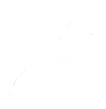 研究方法及过程
在这里添加标题文字
在这里添加标题文字
S
W
单击此处添加段落文字内容
 单击此处添加段落文字内容
单击此处添加段落文字内容
 单击此处添加段落文字内容
我们工作室致力于专业PPT模板的发布，课件及汇报PPT的美化，并为您提供专业的PPT个性定制服务。我们秉承“给您演示的光和热”的理念，为您分担职场压力,让您的每一次亮相都信心澎湃。专业的团队，完善的售后，热情的服务，科学严谨的逻辑，一丝不苟的工作态度，定能使您的发展如虎添翼！

除了模板的发布与定制，我们还为您准备了使用教程，希望能够能够更好的使用该作品，授人以鱼不如授人以渔，希望您在下班之余，能够和我们一起进步，共同感受PPT的巨大魅力与价值。我们诚祝您在工作中事事顺心，步步高升！最后让我们谨记：最重要的不是PPT，是你。
T
O
在这里添加标题文字
在这里添加标题文字
单击此处添加段落文字内容
 单击此处添加段落文字内容
单击此处添加段落文字内容
 单击此处添加段落文字内容
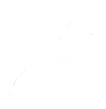 2
1
3
4
研究方法及过程
内容内容
内容内容
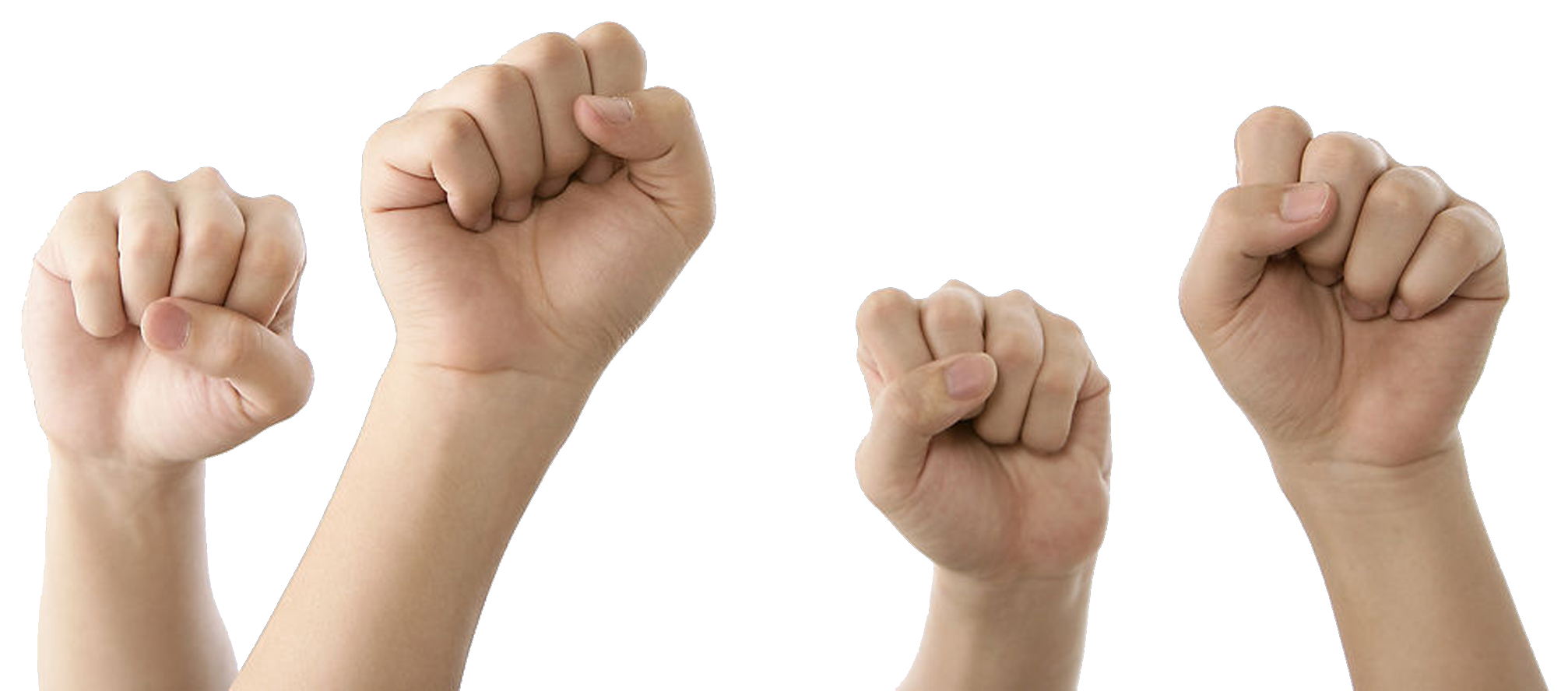 内容内容
内容内容
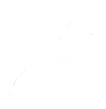 研究方法及过程
添加标题
80%
70%
添加标题
60%
添加标题
50%
40%
添加标题
添加标题
30%
我们工作室致力于专业PPT模板的发布，课件及汇报PPT的美化，并为您提供专业的PPT个性定制服务。我们秉承“给您演示的光和热”的理念，为您分担职场压力,让您的每一次亮相都信心澎湃。
20%
10%
0%
标题
标题
标题
标题
标题
标题
标题
标题
标题
标题
标题
标题
标题
标题
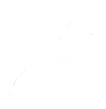 研究方法及过程
80%
60%
40%
20%
标题
标题
标题
标题
添加标题
我们工作室致力于专业PPT模板的发布，课件及汇报PPT的美化，并为您提供专业的PPT个性定制服务。我们秉承“给您演示的光和热”的理念，为您分担职场压力,让您的每一次亮相都信心澎湃。专业的团队，完善的售后，热情的服务，科学严谨的逻辑，一丝不苟的工作态度，定能使您的发展如虎添翼！
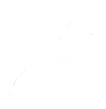 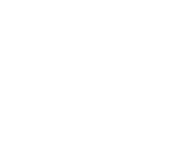 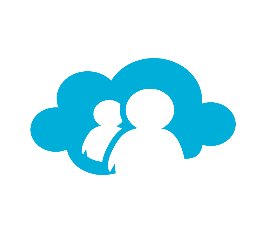 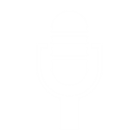 输入您要的标题
我们工作室致力于专业PPT模板的发布，课件及汇报PPT的美化，并为您提供专业的PPT个性定制服务。我们秉承“给您演示的光和热”的理念，为您分担职场压力,让您的每一次亮相都信心澎湃。
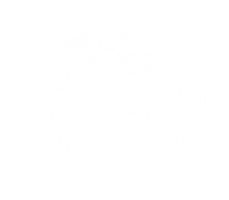 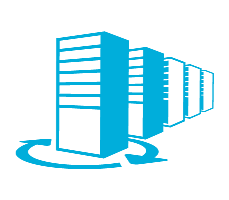 输入您要的标题
我们工作室致力于专业PPT模板的发布，课件及汇报PPT的美化，并为您提供专业的PPT个性定制服务。我们秉承“给您演示的光和热”的理念，为您分担职场压力,让您的每一次亮相都信心澎湃。
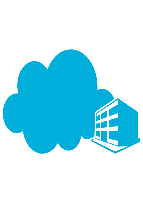 论文总结
输入您要的标题
我们工作室致力于专业PPT模板的发布，课件及汇报PPT的美化，并为您提供专业的PPT个性定制服务。我们秉承“给您演示的光和热”的理念，为您分担职场压力,让您的每一次亮相都信心澎湃。
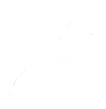 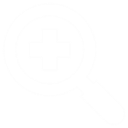 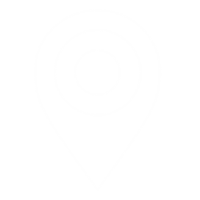 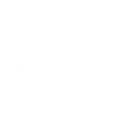 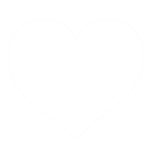 论文总结
单击此处添加标题
我们工作室致力于专业PPT模板的发布，课件及汇报PPT的美化，并为您提供专业的PPT个性定制服务。我们秉承“给您演示的光和热”的理念，为您分担职场压力,让您的每一次亮相都信心澎湃。专业的团队，完善的售后，热情的服务，科学严谨的逻辑，一丝不苟的工作态度，定能使您的发展如虎添翼！
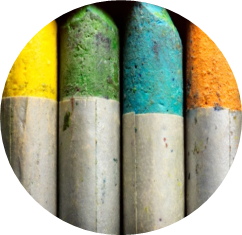 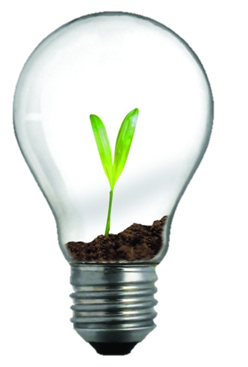 单击此处添加标题
我们工作室致力于专业PPT模板的发布，课件及汇报PPT的美化，并为您提供专业的PPT个性定制服务。我们秉承“给您演示的光和热”的理念，为您分担职场压力,让您的每一次亮相都信心澎湃。专业的团队，完善的售后，热情的服务，科学严谨的逻辑，一丝不苟的工作态度，定能使您的发展如虎添翼！
单击此处添加标题
我们工作室致力于专业PPT模板的发布，课件及汇报PPT的美化，并为您提供专业的PPT个性定制服务。我们秉承“给您演示的光和热”的理念，为您分担职场压力,让您的每一次亮相都信心澎湃。专业的团队，完善的售后，热情的服务，科学严谨的逻辑，一丝不苟的工作态度，定能使您的发展如虎添翼！
TEXT
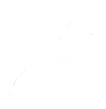 TEXT
TEXT
TEXT
TEXT
论文总结
我们工作室致力于专业PPT模板的发布，课件及汇报PPT的美化，并为您提供专业的PPT个性定制服务。我们秉承“给您演示的光和热”的理念，为您分担职场压力,让您的每一次亮相都信心澎湃。